Ενότητα 1Δημοκρατικά ιδεώδη και θεσμοί
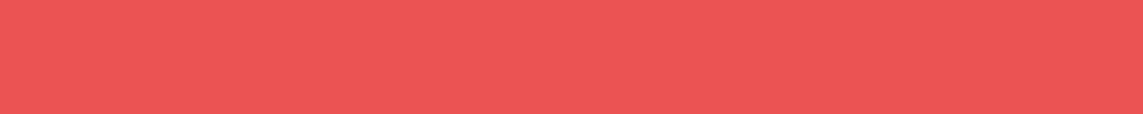 Υποενότητα 2: Βασικές αξίες και πυλώνες της δημοκρατίας
Αρχές μιας λειτουργικής δημοκρατίας
Κατανόηση της πραγματικής δημοκρατίας:
Σκεφτείτε ποια στοιχεία είναι απαραίτητα για μια πραγματική δημοκρατία.
Χρησιμοποιήστε τον φορητό σας υπολογιστή ή το κινητό σας για να αναζητήσετε τις θεμελιώδεις αρχές της δημοκρατίας.
Παρακολουθήστε το βίντεο για να εμβαθύνετε στην κατανόηση των δημοκρατικών αρχών.
Η δημοκρατία είναι το σύνολο των αρχών πάνω στις οποίες στηρίζεται το ιδανικό ότι ο λαός είναι η απόλυτη εξουσία και η πηγή νομιμοποίησης της κυβέρνησης. 

Αυτά αποτελούν τα θεμέλια και τη βάση πάνω στην οποία οικοδομούνται τα δημοκρατικά κράτη.
Αρχές μιας λειτουργικής δημοκρατίας
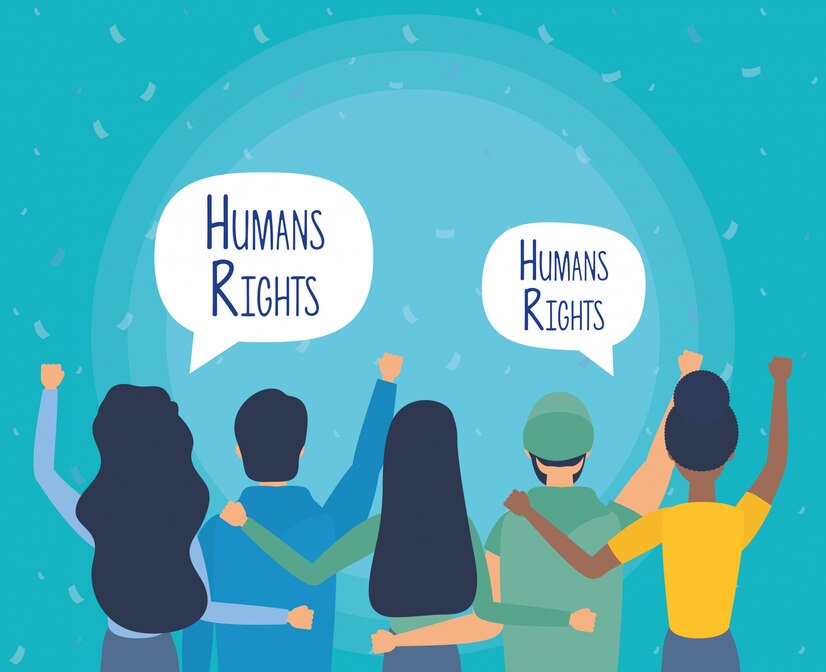 [Speaker Notes: Πηγή εικόνας: <a href="https://www.freepik.com/free-vector/group-people-back-with-human-rights-bubbles-vector-illustration-design_6360628.htm">Εικόνα από gstudioimagen</a> στο Freepik]
Αρχές μιας λειτουργικής δημοκρατίας
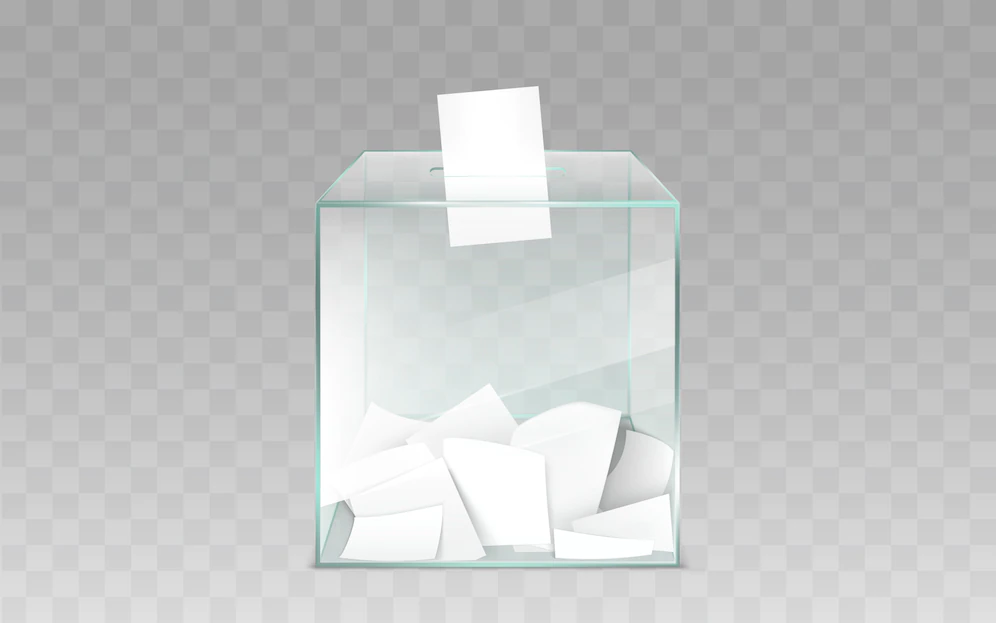 [Speaker Notes: Πηγή εικόνας: <a href="https://www.freepik.com/free-vector/glass-ballot-box-with-ballot-papers-vector_5900543.htm">Εικόνα από vectorpocket</a> στο Freepik]
Αρχές μιας λειτουργικής δημοκρατίας
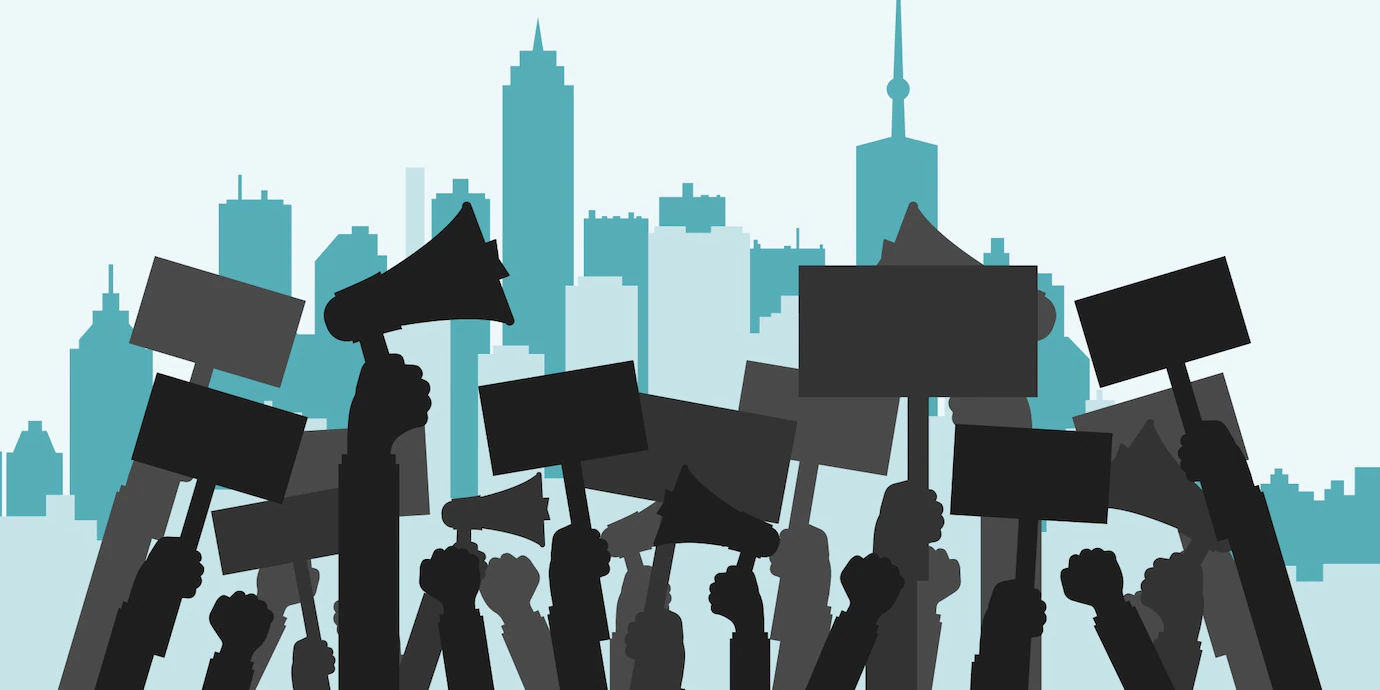 [Speaker Notes: Πηγή εικόνας: https://www.comminit.com/content/advocating-openness-nine-ways-civil-society-groups-have-mobilized-defend-internet-freedo]
Αρχές μιας λειτουργικής δημοκρατίας
Αρχές μιας λειτουργικής δημοκρατίας
Αρχές μιας λειτουργικής δημοκρατίας
Αρχές μιας λειτουργικής δημοκρατίας
Αρχές μιας λειτουργικής δημοκρατίας
Αρχές μιας λειτουργικής δημοκρατίας
Θεσμοί ενός δημοκρατικού συστήματος
Θεσμοί
Θεσμοί που διαμορφώνουν συμπεριφορά:
Επηρεάζουν τα κίνητρα και τις δράσεις στον οικονομικό, πολιτικό και κοινωνικό τομέα.
Παράδειγμα: Ελάχιστος μισθός που επηρεάζει τις συμπεριφορές των εργαζομένων και των επιχειρήσεων.
Θεσμοί ως κανόνες:
Ο αντίκτυπος ποικίλλει ανάλογα με τους επιμέρους ρόλους (πολίτες, καταναλωτές, ιδιοκτήτες επιχειρήσεων κ.λπ.).
Επηρεάζουν τη λήψη αποφάσεων σε θέματα ψηφοφορίας, καταναλωτικών συνηθειών, απασχόλησης και εκπαίδευσης.
Τα θεσμικά όργανα ως οργανισμοί:
Λήψη συλλογικών αποφάσεων που επηρεάζουν τις δημόσιες πολιτικές και τους κανόνες.
Θεσμοί
ΚΟΙΝΟΒΟΥΛΙΟ
Τόσο οι επίσημοι κανόνες όσο και ένα πλήθος οργανώσεων θεσπίζονται μέσω της νομοθεσίας, η συντριπτική πλειοψηφία των οποίων προτείνεται από την κυβέρνηση και θεσπίζεται από το κοινοβούλιο. 
Το Κοινοβούλιο μπορεί επίσης να αναλάβει νομοθετική πρωτοβουλία, αν και είναι κυρίως ευθύνη της κυβέρνησης. Επιπλέον, το κοινοβούλιο είναι υπεύθυνο για την ψήφιση του προϋπολογισμού, ο οποίος αποτελεί ένα από τα κύρια εργαλεία για τη διεξαγωγή των δημόσιων πολιτικών.
ΚΥΒΕΡΝΗΣΗ
Η κυβέρνηση, με νομοθετική πρωτοβουλία και εκτελεστική εξουσία, διαδραματίζει τον σημαντικότερο ρόλο στη διαδικασία διαμόρφωσης των θεσμών και της δημόσιας πολιτικής. 
Μέσω της νομοθετικής της πρωτοβουλίας και της κοινοβουλευτικής της πλειοψηφίας, μπορεί να δημιουργήσει νέους θεσμούς ή να αλλάξει υφιστάμενους θεσμούς και οργανισμούς.
Θεσμοί: Πολιτικά Κόμματα
Ένα πολιτικό κόμμα είναι μια οργανωμένη ομάδα ατόμων που μοιράζονται τις ίδιες πολιτικές ιδεολογίες, πεποιθήσεις και συμφέροντα και επιδιώκουν να κερδίσουν τις εκλογές και να ελέγξουν την κρατική εξουσία και τους κυβερνητικούς μηχανισμούς.
Τα πολιτικά κόμματα χρησιμεύουν ως φόρουμ για την εθνική ενότητα και την αμοιβαία κατανόηση. Αυτό είναι εφικτό, επειδή φέρνουν κοντά ανθρώπους από διαφορετικές εθνοτικές και θρησκευτικές ομάδες.
Παρέχουν πολιτική εκπαίδευση στα μέλη και στο ευρύ κοινό
Χρησιμεύουν ως μηχανισμός πρόσληψης/διορισμού
Χρησιμεύουν ως συνδετικός κρίκος μεταξύ του λαού και της κυβέρνησης
 Εξασφαλίζουν πολιτική σταθερότητα στην κυβέρνηση
Επιτρέπουν την εναρμόνιση των τμηματικών και διαφοροποιημένων συμφερόντων
Συμβάλλουν στην ευαισθητοποίηση του εκλογικού σώματος σε κρίσιμα εθνικά θέματα, κυβερνητικές πολιτικές και προγράμματα
Διασφαλίζουν ότι το κόμμα εξουσίας λογοδοτεί στο εκλογικό σώμα μέσω εποικοδομητικής κριτικής.
Θεσμοί
ΔΗΜΟΣΙΑ ΔΙΟΙΚΗΣΗ
Η δημόσια διοίκηση ή η γραφειοκρατία, όπως συχνά αποκαλείται, είναι υπεύθυνη για την άσκηση της δημόσιας πολιτικής, για την καθημερινή λειτουργία των δημόσιων οργανισμών και για την τήρηση των κανόνων. 
Στην πραγματικότητα, η δημόσια διοίκηση μπορεί συχνά να έχει σημαντική επιρροή στην άσκηση της δημόσιας πολιτικής και στη λειτουργία των θεσμών, στον βαθμό που η εκτελεστική εξουσία δεν καθορίζει πάντα το πλαίσιο εφαρμογής τους.
Επιπλέον, μέσω των γνώσεων και της εμπειρίας των υπαλλήλων της δημόσιας διοίκησης μπορούν να συμβάλουν στη διαμόρφωση και την αλλαγή των θεσμών, παρέχοντας συμβουλές στους υπεύθυνους χάραξης πολιτικής. 
Ταυτόχρονα, όμως, μπορούν να δυσκολέψουν ή στην ουσία να ακυρώσουν μια θεσμική αλλαγή όταν αντιτίθενται σε αυτήν.
ΤΟ ΔΙΚΑΣΤΗΡΙΟ
Η δικαστική εξουσία (τα δικαστήρια), μέσω της εφαρμογής των νόμων και της ερμηνείας τους κατά την επίλυση των διαφορών, επηρεάζει τη λειτουργία των θεσμών. Πράγματι, η επίδραση αυτή μπορεί να είναι καθοριστική μέσω της νομολογίας. 
Η αρμοδιότητα των δικαστηρίων περιλαμβάνει τον έλεγχο της συνταγματικότητας των νόμων και, ως εκ τούτου, των θεσμών, γεγονός που σημαίνει ότι το δικαστικό σώμα έχει ακόμη και την εξουσία να ακυρώνει τους κανόνες που δεν είναι σύμφωνοι με όσα ορίζει το Σύνταγμα. 
Η δικαστική εξουσία μπορεί ακόμη και να συμβάλει στη διαμόρφωση νέων κανόνων ή ακόμη και οργανισμών, αναδεικνύοντας περιπτώσεις όπου το νομοθετικό και κανονιστικό πλαίσιο είναι ανεπαρκές ή ανύπαρκτο.
Θεσμοί
ΟΜΑΔΕΣ ΣΥΜΦΕΡΟΝΤΩΝ
Οι ομάδες συμφερόντων, οι οποίες συνήθως διαθέτουν επίσημη οργάνωση και θεσμικό πλαίσιο που καθορίζει τις αρμοδιότητές τους, μπορούν να επηρεάσουν τη διαδικασία διαμόρφωσης και αλλαγής των θεσμών. 
Χαρακτηριστικά παραδείγματα είναι οι συνδικαλιστικές οργανώσεις σε διάφορα επίπεδα, οι επαγγελματικές ενώσεις, οι ενώσεις καταναλωτών, οι ενώσεις ασθενών, οι οργανώσεις εργοδοτών και οι ενώσεις επιχειρήσεων ενός κλάδου δραστηριότητας. 
Η ικανότητα των ομάδων συμφερόντων να επηρεάζουν τη διαμόρφωση ή το μετασχηματισμό ενός θεσμού εξαρτάται από την οργάνωση, τη συνοχή και τον πληθυσμό τους.
ΜΗ ΚΥΒΕΡΝΗΤΙΚΕΣ ΟΡΓΑΝΩΣΕΙΣ (ΜΚΟ)
Πρόκειται για μη κρατικές και μη κερδοσκοπικές οργανώσεις, συνήθως πολιτών, οι οποίες έχουν επίσημη οργάνωση και επιδιώκουν να υπερασπιστούν όχι τα συμφέροντα των μελών τους, αλλά ατομικά και κοινωνικά δικαιώματα και συμφέροντα, όπως η προστασία ειδικών πληθυσμιακών ομάδων και του περιβάλλοντος.
Η επιρροή τους στις διαδικασίες διαμόρφωσης και αλλαγής των θεσμών προκύπτει πρώτα απ' όλα από τη δράση τους για την ανάδειξη ή/και την άτυπη κάλυψη θεσμικών κενών και την επιρροή των φορέων χάραξης πολιτικής και των πολιτών για την αντιμετώπισή τους. 
Επιπλέον, οι οργανώσεις αυτές, διαθέτοντας τεχνογνωσία και σημαντική εμπειρία στα θέματα με τα οποία ασχολούνται, ασκούν συμβουλευτικό ρόλο στους διαμορφωτές των θεσμών και της πολιτικής.
Θεσμοί
ΕΡΕΥΝΗΤΙΚΟΙ ΟΡΓΑΝΙΣΜΟΙ ΚΑΙ ΔΕΞΑΜΕΝΕΣ ΣΚΕΨΗΣ
Οι ερευνητικοί οργανισμοί και οι δεξαμενές σκέψης, μέσω της έρευνάς τους, διατυπώνουν προτάσεις πολιτικής στους τομείς στους οποίους εστιάζουν, συμβάλλοντας έτσι στη διαμόρφωση και την αλλαγή των θεσμών.
Ταυτόχρονα, μέσω των δραστηριοτήτων τους μπορούν να κινητοποιήσουν την επιστημονική και πολιτική ελίτ γύρω από τις πολιτικές τους προτάσεις.
Έχουν τη δυνατότητα να τεκμηριώνουν το κόστος της διατήρησης του υφιστάμενου θεσμικού καθεστώτος και να αξιολογούν τα οφέλη από την πιθανή αντικατάστασή του, επηρεάζοντας έτσι τη θεσμική αλλαγή.
MΕΣΑ ΜΑΖΙΚΗΣ ΕΝΗΜΕΡΩΣΗΣ
Τα μέσα ενημέρωσης επηρεάζουν επίσης τη διαμόρφωση των θεσμών, καθώς, μεταξύ άλλων, μπορούν να επηρεάσουν τη δημόσια ατζέντα και τη στάση της κοινής γνώμης απέναντί της. 
Ειδικότερα, τα μέσα ενημέρωσης μπορούν να αναδείξουν τομείς στους οποίους θα μπορούσαν να δημιουργηθούν νέοι θεσμοί ή να αλλάξουν οι υπάρχοντες. 
Ταυτόχρονα, έχοντας τη δυνατότητα να επηρεάσουν την κοινή γνώμη, μπορεί να προτιμήσουν ορισμένες θεσμικές ρυθμίσεις έναντι άλλων.
Ομαδική δραστηριότητα:  Θεσμοί στην Κύπρο